SOAL DIMENSI
KHAIRIZAR SAPWAN S.Si
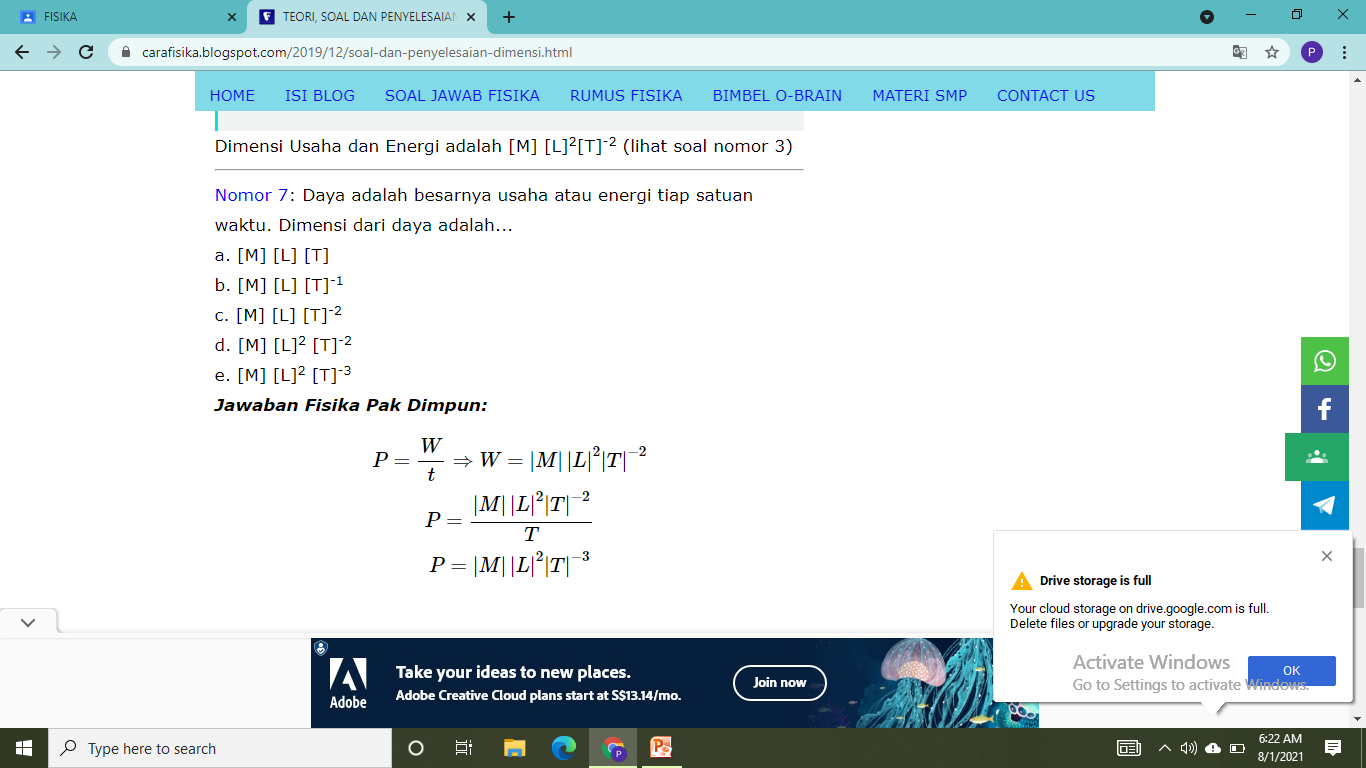 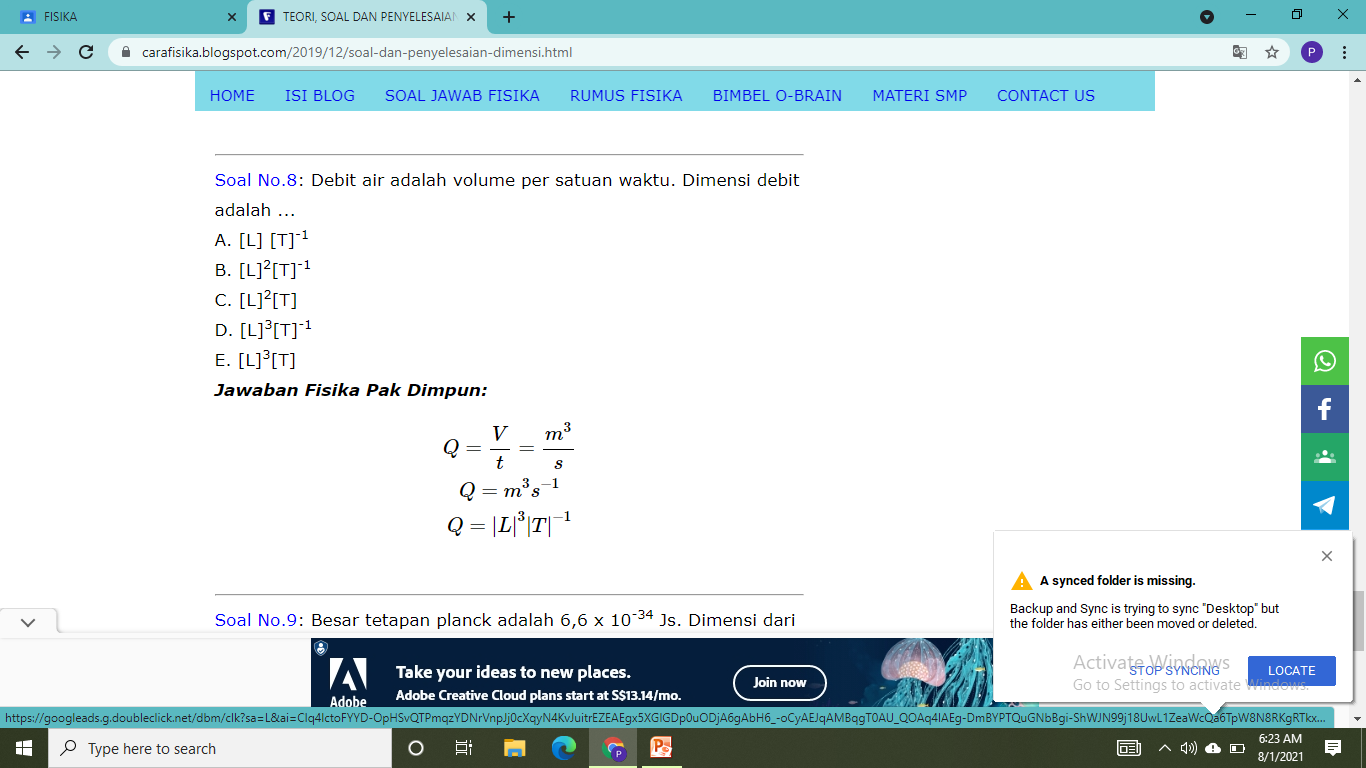 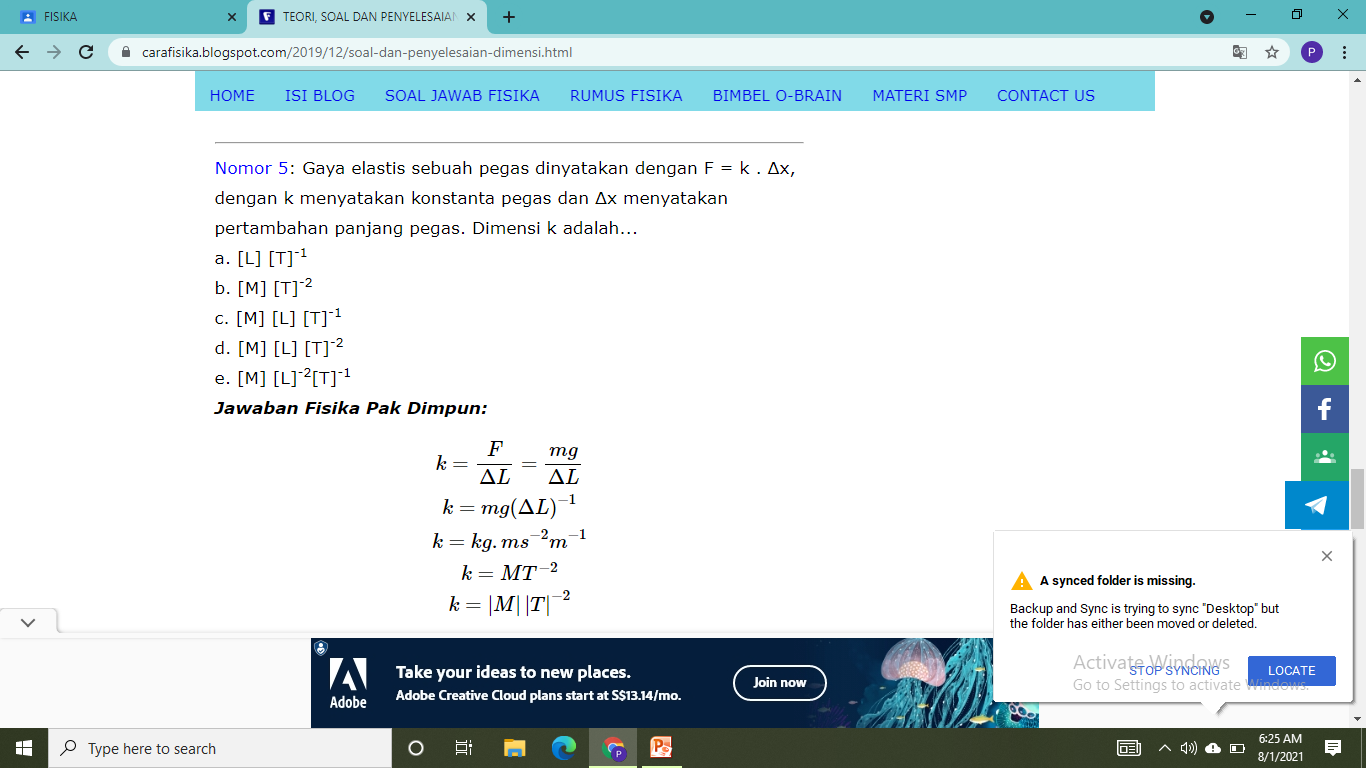 F = w = T = N = f
W = massa (m) x gravitasi (g)
g = m/s kuadrat